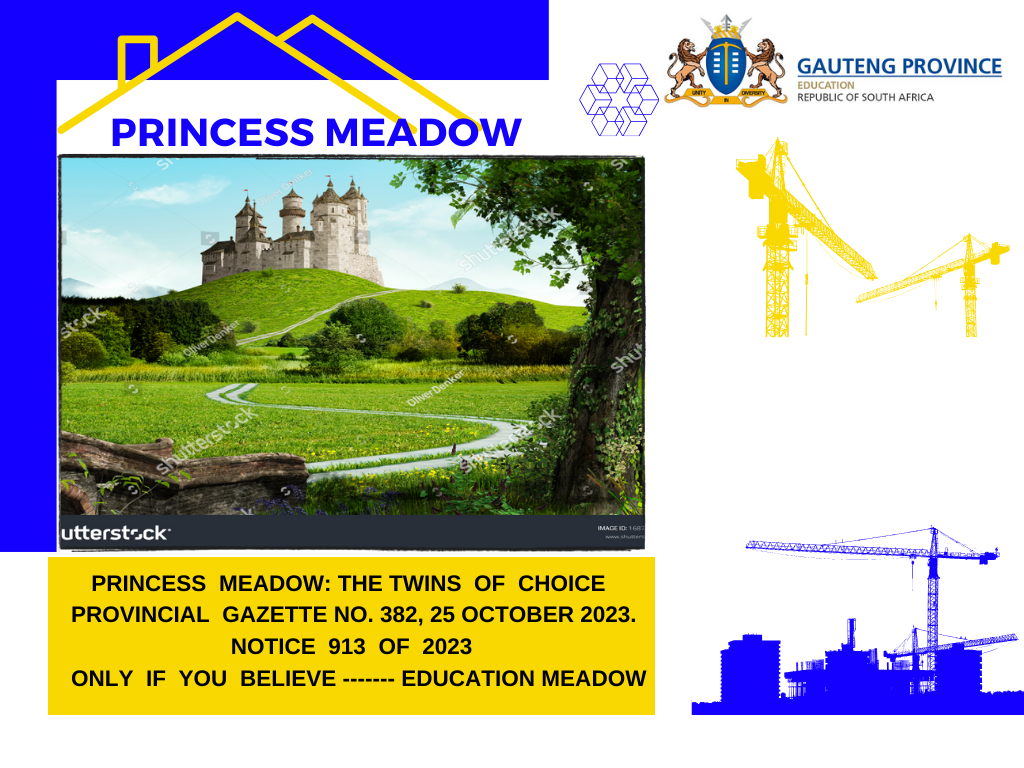 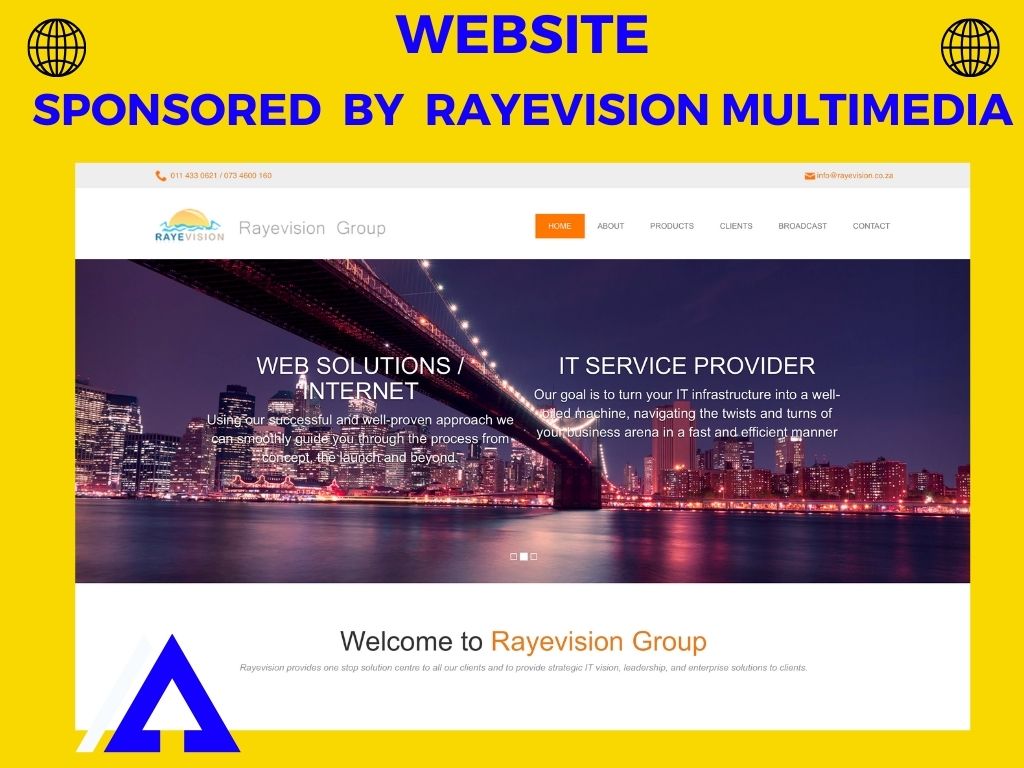 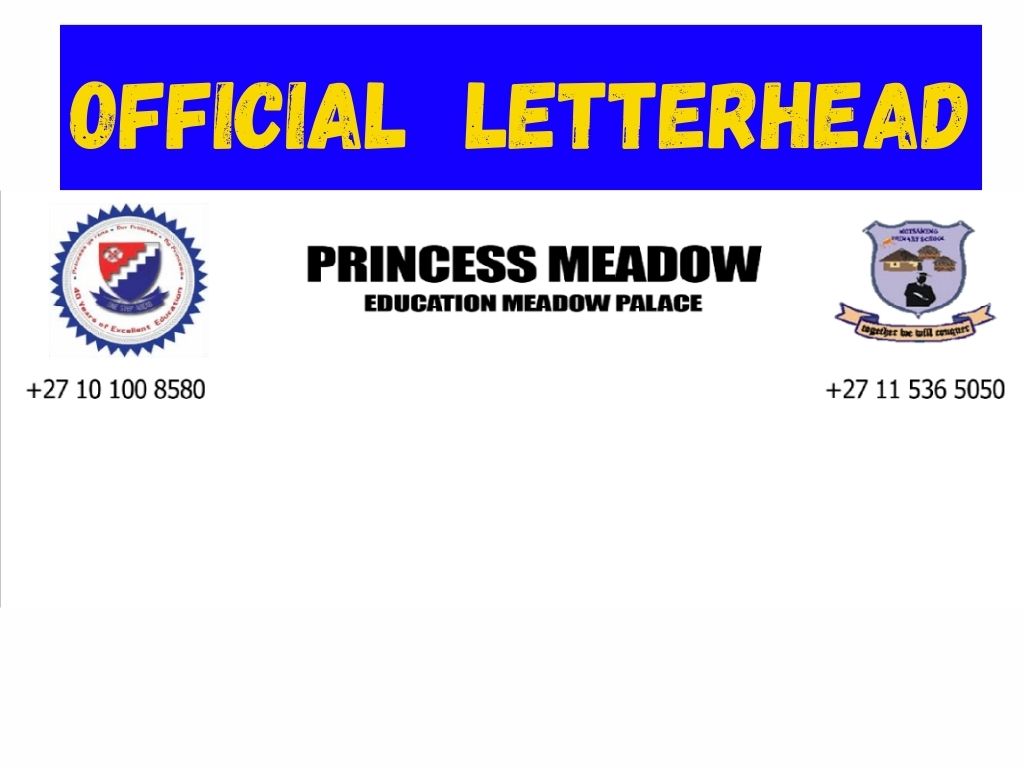 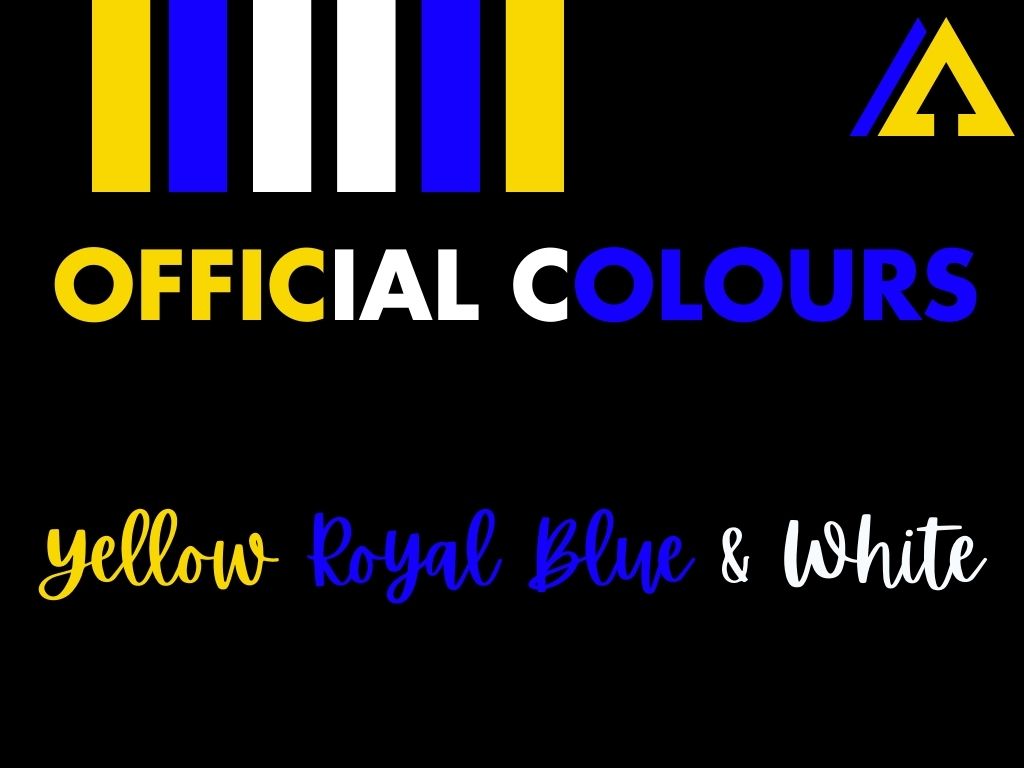 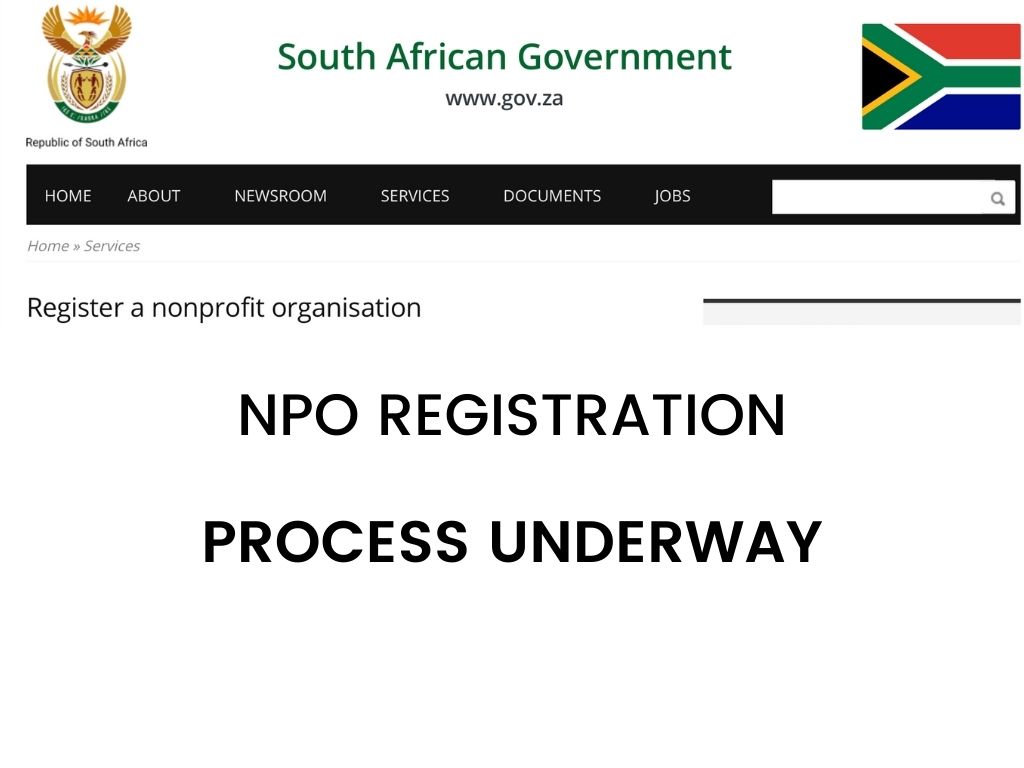 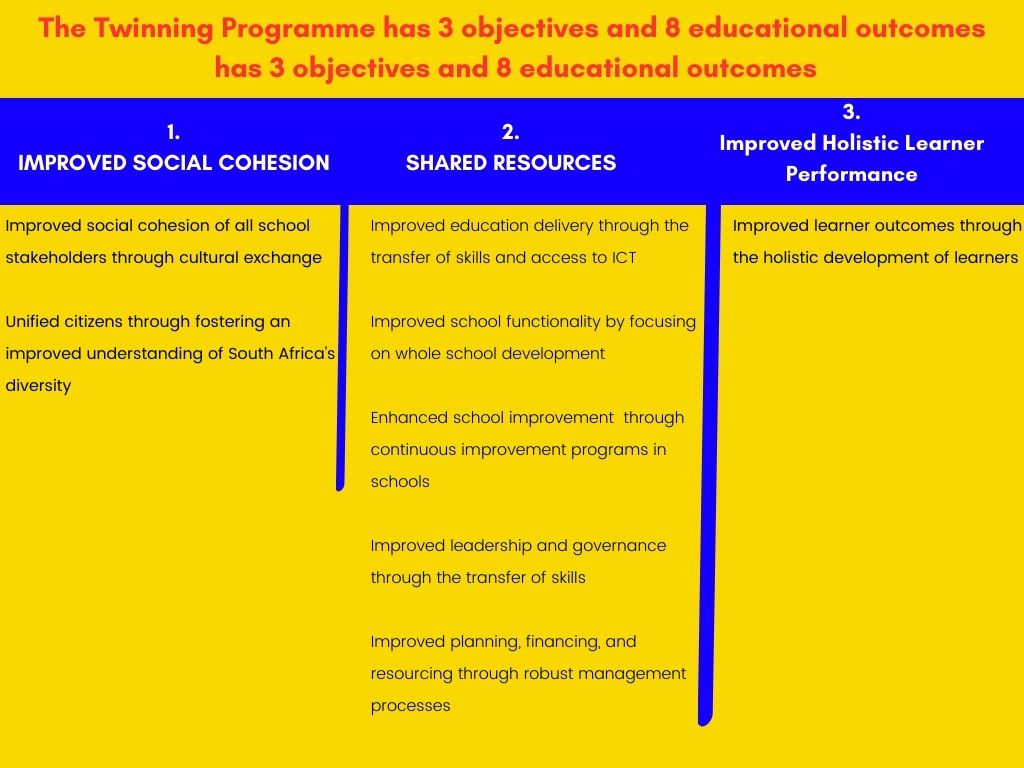 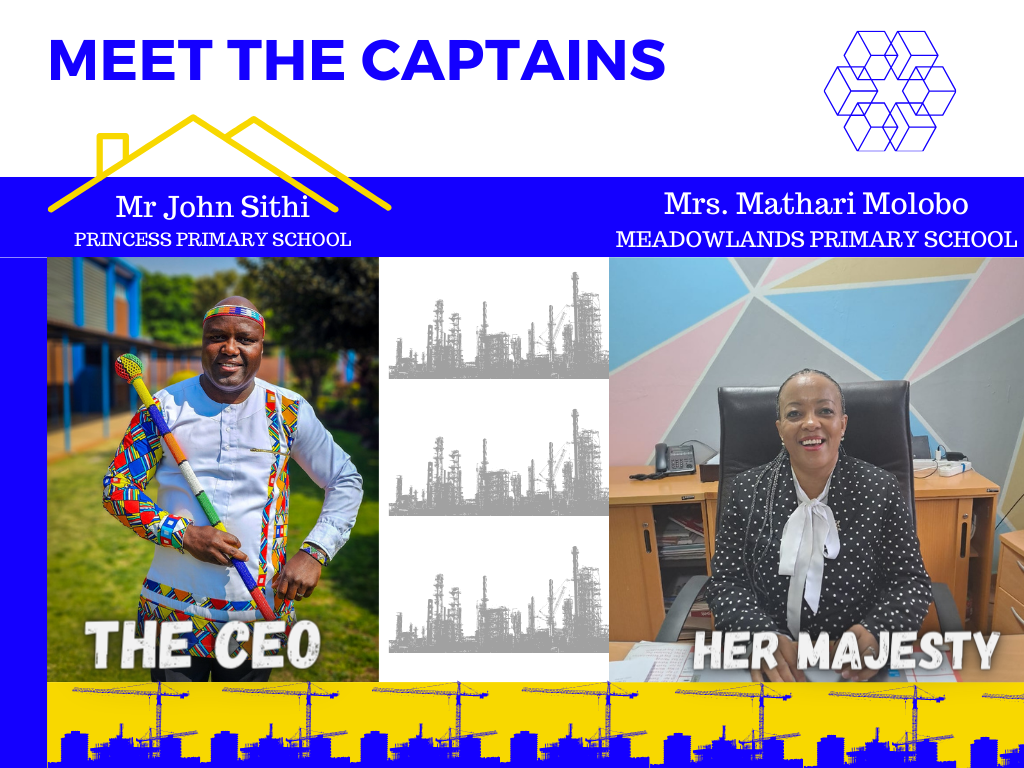 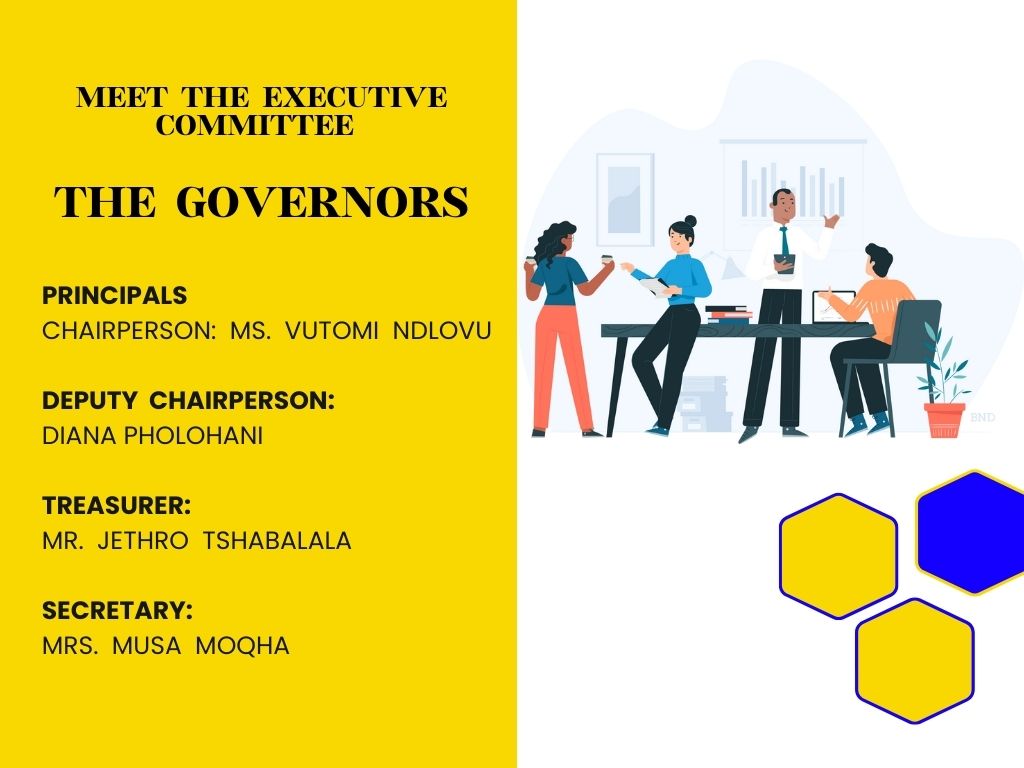 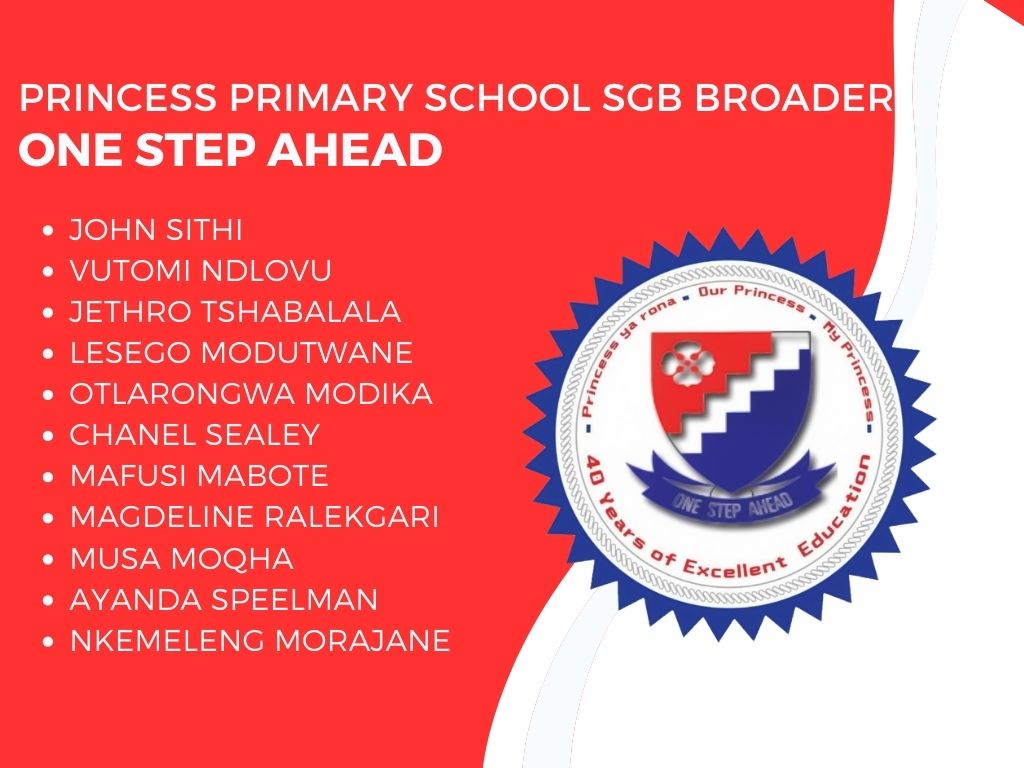 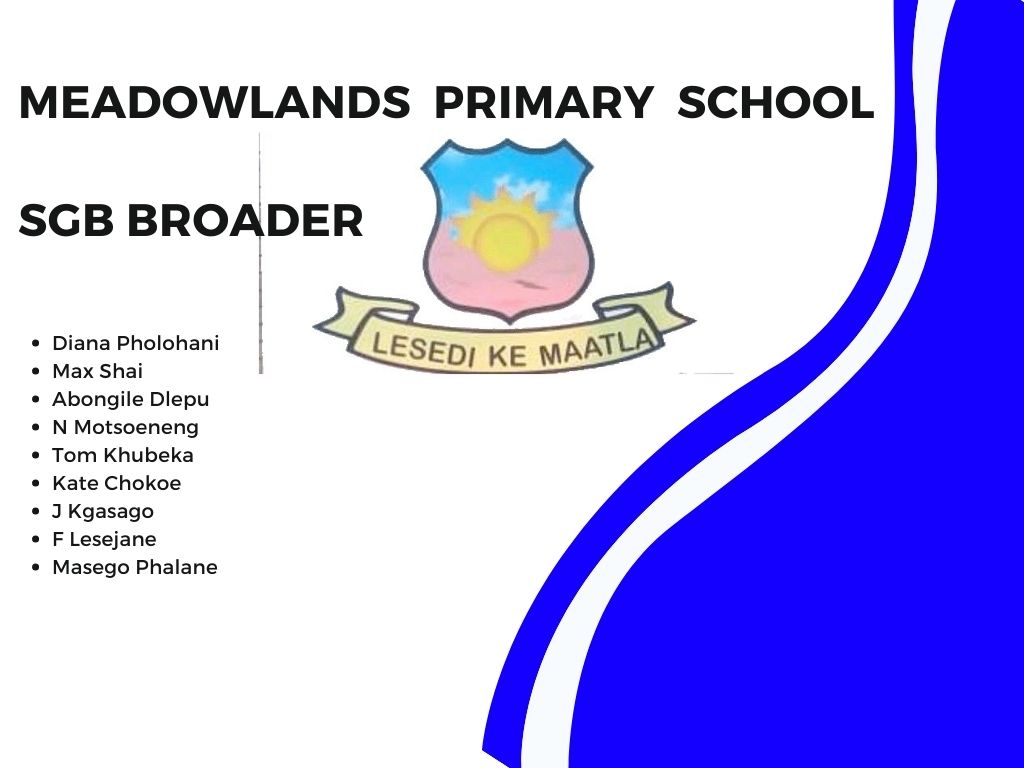 PLANNING  2024  POA
SUB - COMMITTEES
SOCIAL COHESSION 
FINANCE COMMITTEE
INFRASTUCTURE
MARKETING
SCHOOL POLICY
2021/10/26
PRINCESS  MEADOW  25  NOVEMBER   2023
12
SOCIAL COHESSION COMMITTEE 

LESEJANE
RALEKGARI
PHOLOHANI
THE CEO & HER MAJESTY
2021/10/26
PRINCESS  MEADOW  25  NOVEMBER   2023
13
FINANCE COMMITTEE 

JETHRO TSHABALALA
THE CEO & HER MAJESTY
2021/10/26
PRINCESS  MEADOW  25  NOVEMBER   2023
14
MARKETING COMMITTEE

MODIKA
MASEGO
MUSA
THE CEO & HER MAJESTY
2021/10/26
PRINCESS  MEADOW  25  NOVEMBER   2023
15
INFRASTRUCTURE COMMITTEE

TOM KUBHEKA
AYANDA
MAX SHAI
THE CEO & HER MAJESTY
2021/10/26
PRINCESS  MEADOW  25  NOVEMBER   2023
16
SCHOOL POLICY

LESEGO
TSOENENG
CHANEL
THE CEO & HER MAJESTY
2021/10/26
PRINCESS  MEADOW  25  NOVEMBER   2023
17
QUOTE
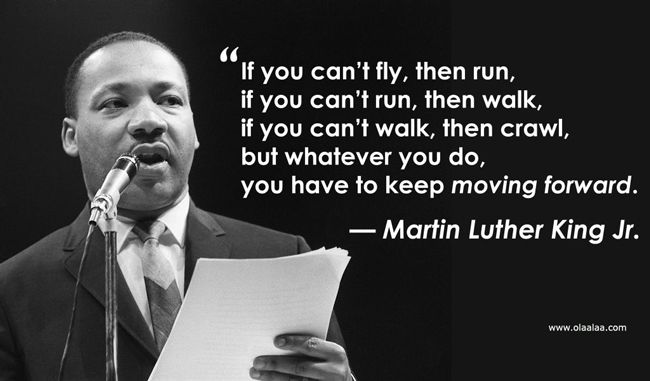 18
WE  ARE  PRINCESS  MEADOW
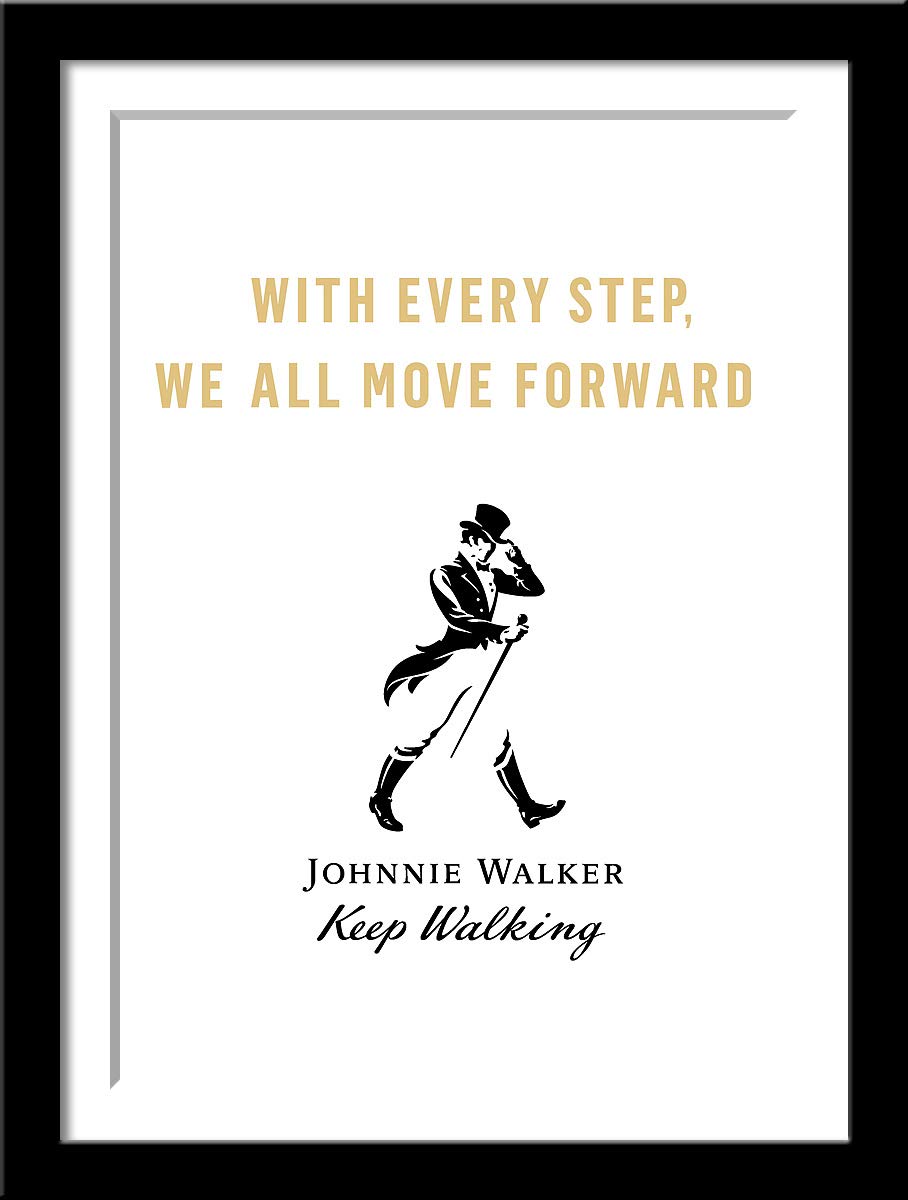 2021/10/26
PRINCESS  MEADOW  25  NOVEMBER   2023
19